Smartphone aplikace
využitelné v oblasti 
pohybové aktivity
Lucie Hanáková
učo: 429909
Rozdělení aplikací podle pohybové aktivity
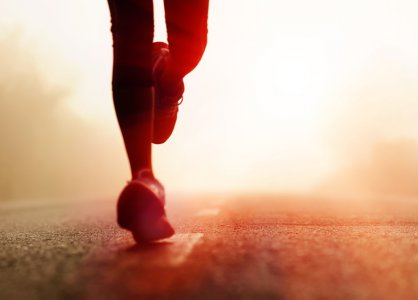 Víceúčelové aplikace

Běžecké aplikace

Fitness aplikace
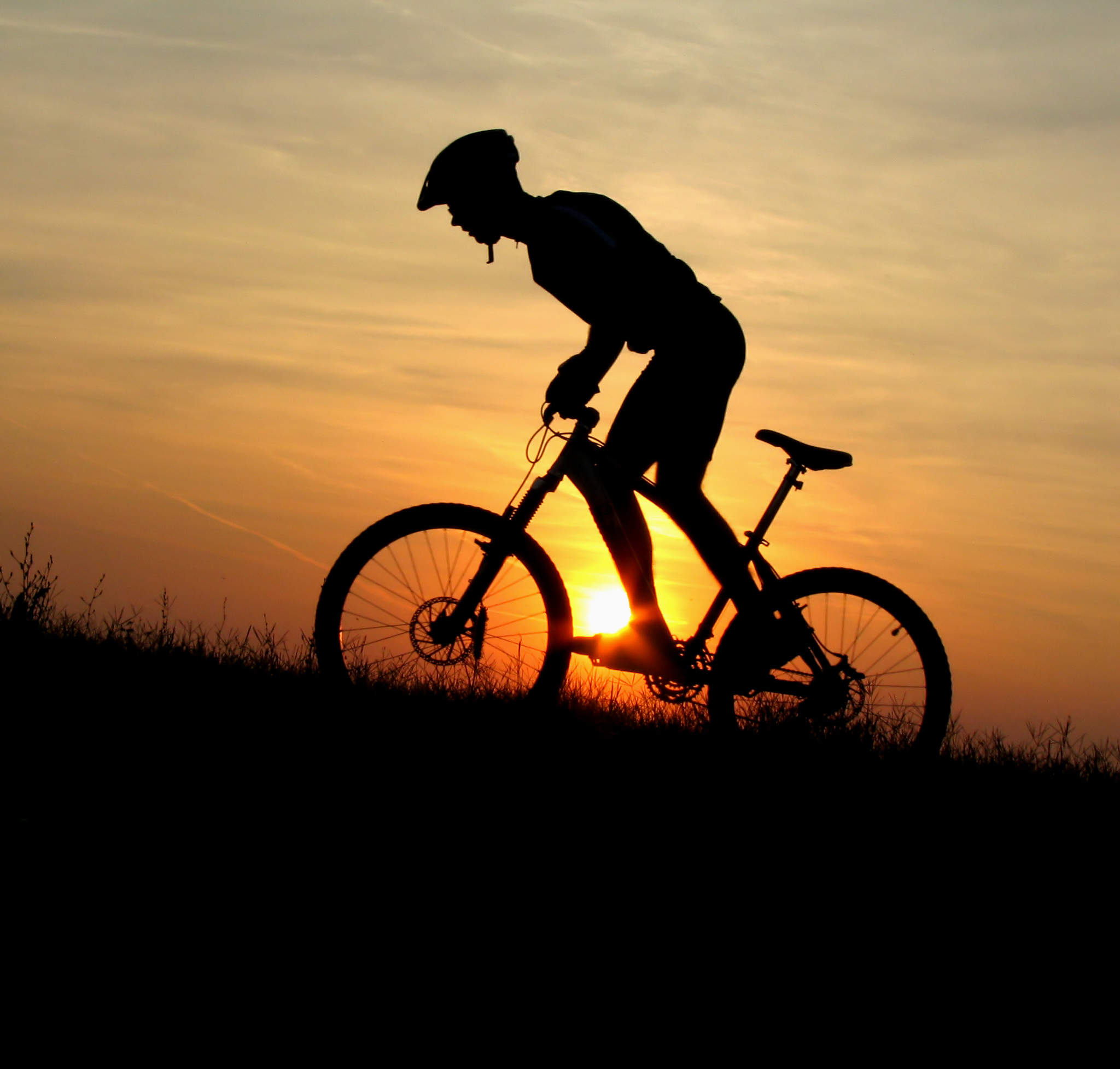 Víceúčelové aplikace
GOOGLE  FIT: běh, chůze, jízda na kole

RUNTASTIC: běh, kolo, chůze, turistika… 

ENDOMONDO: běh, cyklistika, chůze, inline brusle…

SPORTS TRACKER: běh, jízda na kole, turistika, horská cyklistika, lyžování…
ENDOMONDO
patří mezi nejrozšířenější sportovní aplikace

zpracování naměřených údajů do přehledných grafů

zaznamenává: spálené kalorie, max. dosaženou rychlost, průměrnou rychlost, délku trasy…

absolvování trasy vytvořené jiným uživatelem
KLADY (+)
ZÁPORY (-)
+ dostupná zdarma pro APPLE a Android a Windows phone

+ velký výběr možných druhů sportů

+ má funkci krokoměru

+ výzvy mezi uživateli

+ možnost propojení se soc. sítěmi

+ aplikace v ČESKÉM JAZYCE
občasné chybné zaznamenání trasy

nedostatečná aktualizace u starších telefonů
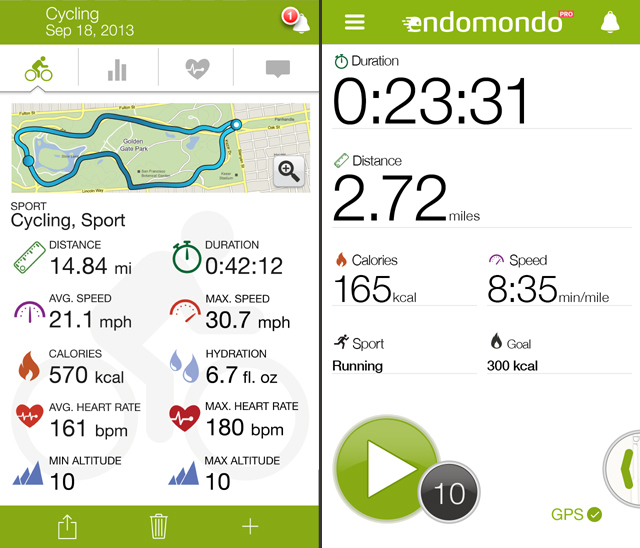 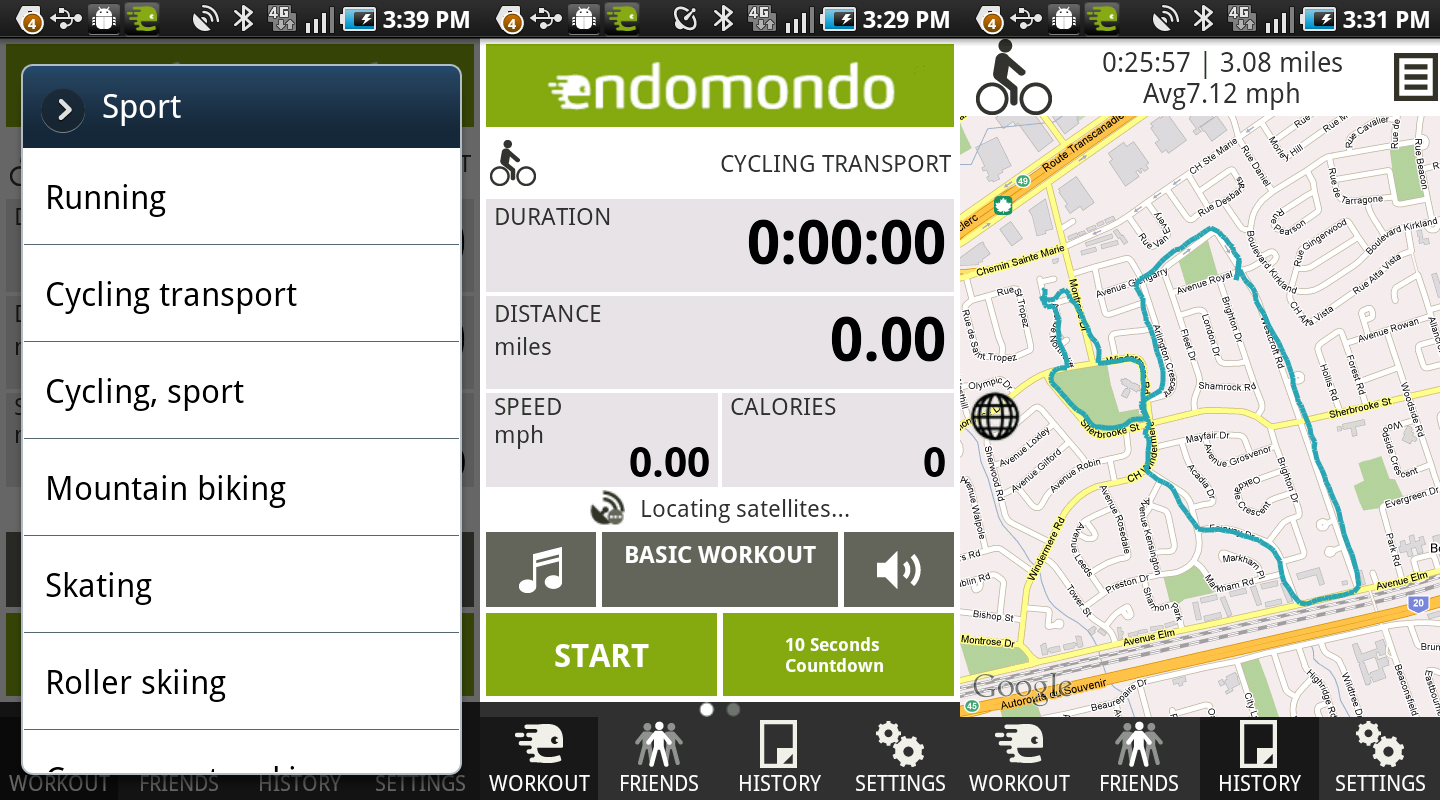 Běžecké aplikace
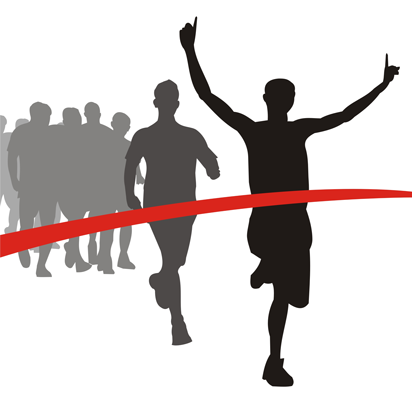 NIKE + RUNNING

ADIDAS TRAIN AND RUN

RUNKEEPER

STRAVA RUN
NIKE + RUNNING
jedna z nejznámějších běžeckých aplikací
2 zásadní funkce
MONITORING BĚHU
ZAZNAMENÁVÁNÍ
určení polohy pomocí GPS
trasa vykreslena různými barvami (podle rychlosti)
subjektivní zhodnocení běhu (počasí, terén, obuv, pocit z běhu)
MOTIVAČNÍ VÝZVY :-)
KLADY (+)
ZÁPORY (-)
+ dostupná zdarma pro APPLE a Android

+ motivační výzvy mezi přáteli

+ možnost sdílení svých výsledků

+ získání ocenění (noční sova, narozeniny, 2x denně…)

+ barevné ohodnocení

+ hudební knihovna
pouze v anglickém jazyce


dlouhá doba synchronizace GPS


částečná nefunkčnost u starší verze Androidu (např: 2.3.1.)
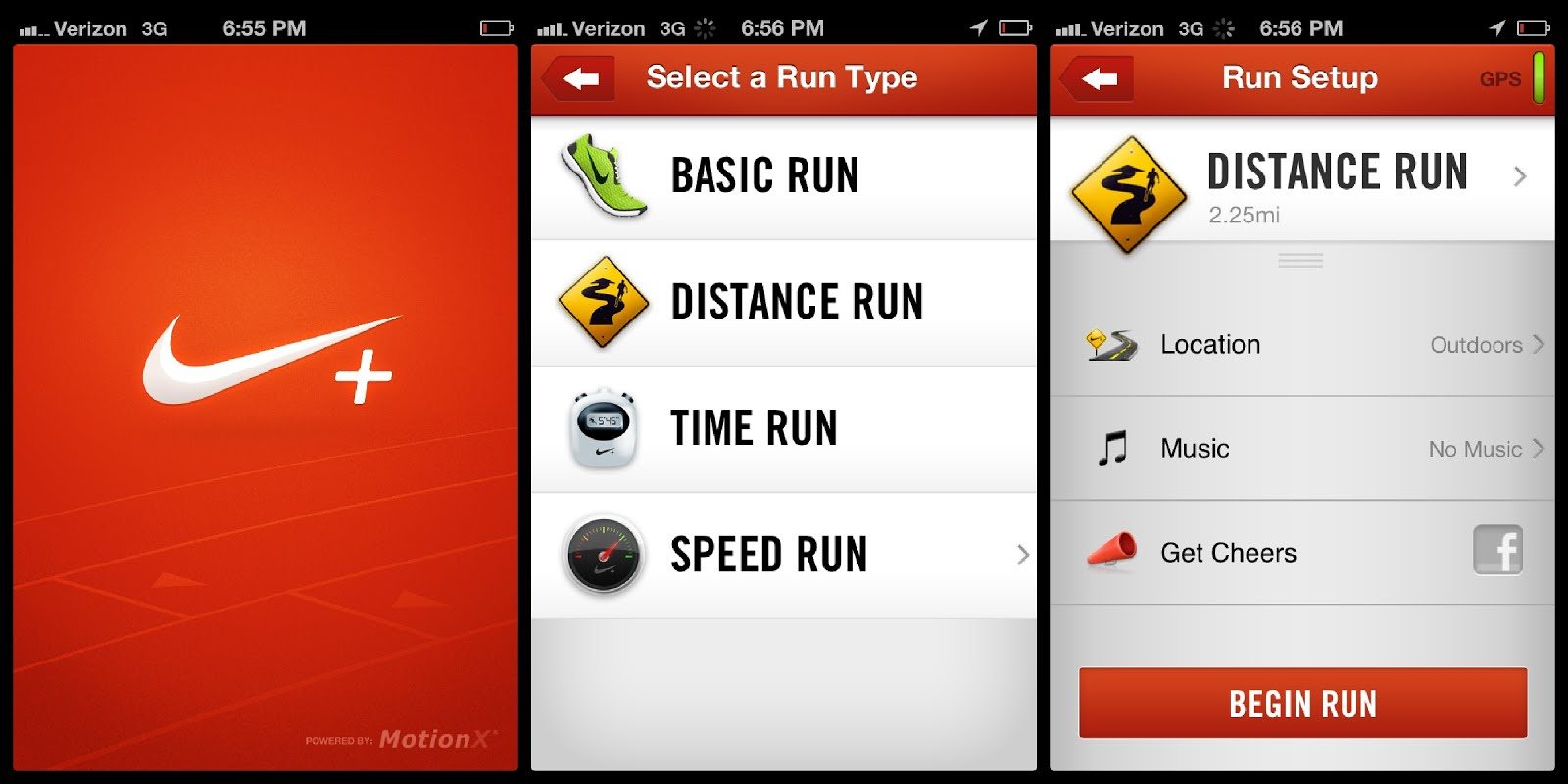 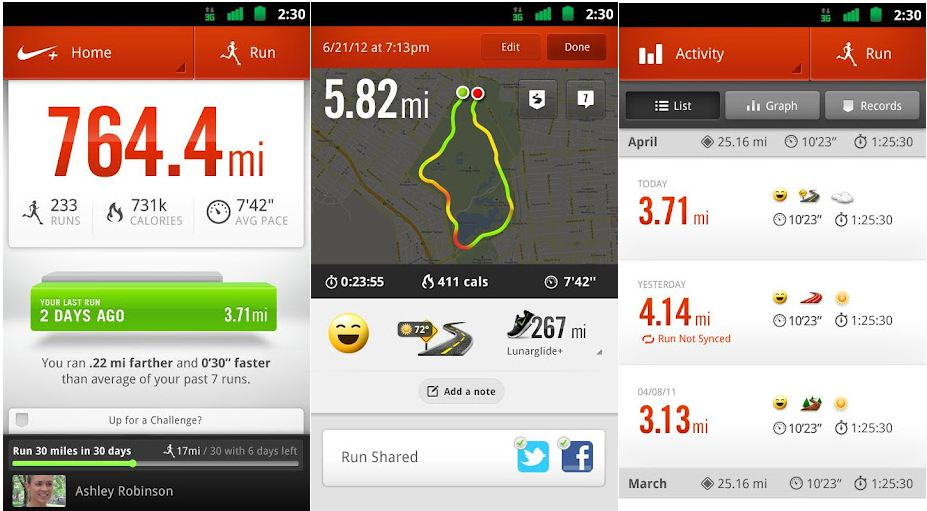 Fitness aplikace
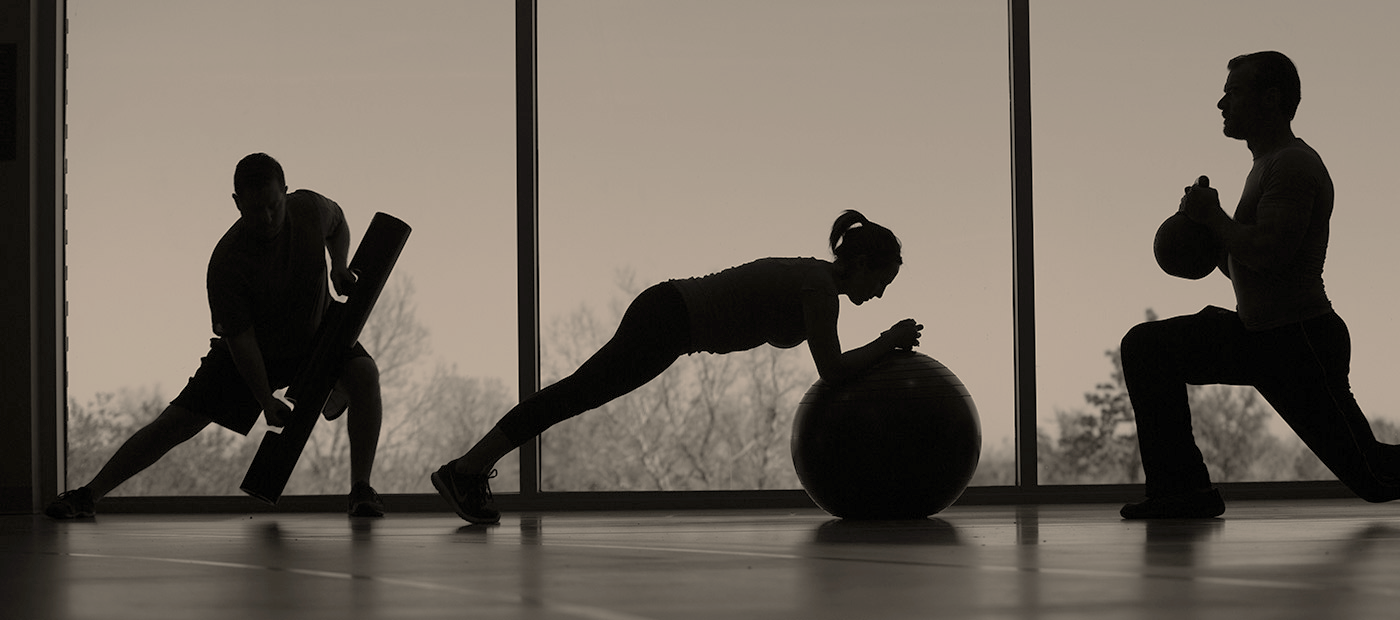 NIKE + TRAINING CLUB (NTC)

JEFIT WORKOUT

WORKOUT TRAINER

FITOCRACY
NIKE + TRAINING CLUB (NTC)
vyvíjela se od roku 2011 
svou popularitu aplikace získala díky profesionálních sportovců jako ALEX MORGAN, SERENA WILLIAMS 
databáze obsahuje více jak 100 propracovaných cvičení 
na výběr jsou tyto režimy tréninku:

Get Lean – dlouhé intervaly kardio cvičení za účelem zhubnout
Get Toned – lehké a krátké intervaly pro zpevnění těla
Get Strong – větší hmotnosti a opakování pro získání síly
Get Focused – 15minutová cvičení zaměřené na specifické oblasti těla
KLADY (+)
ZÁPORY (-)
+ dostupná zdarma pro APPLE a Android

+ úroveň pro začátečníky, středně pokročilé a pokročilé 

+ po konci cvičení se v grafu ukazují odcvičené minuty 

+ možnost vytvoření 4 týdenního cvičebního plánu

+ každý cvik má nahrané ukázkové video s popisem
pouze v anglickém jazyce


pro pokročilé – jednoduché cviky


slabá hlasová motivace
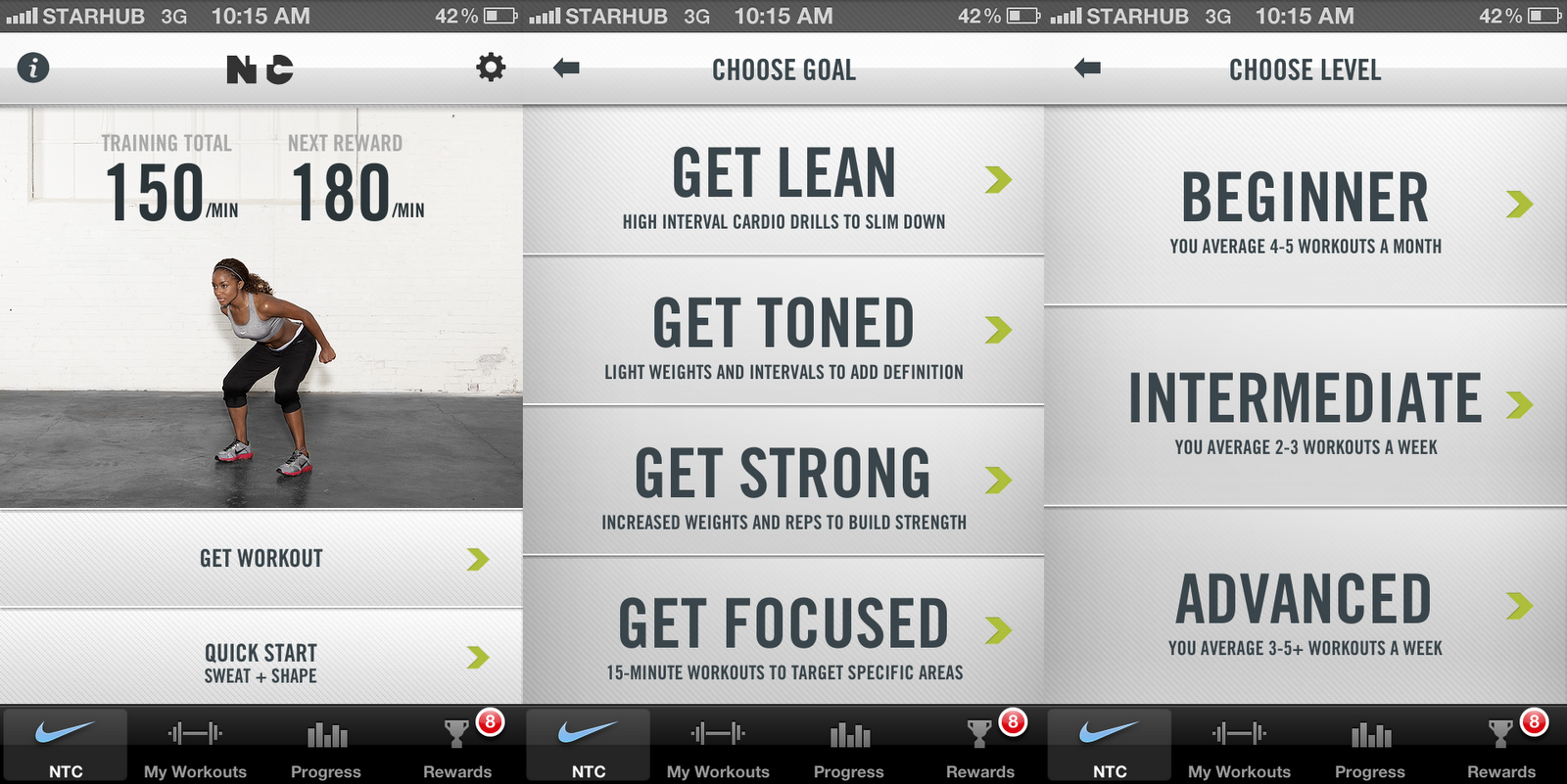 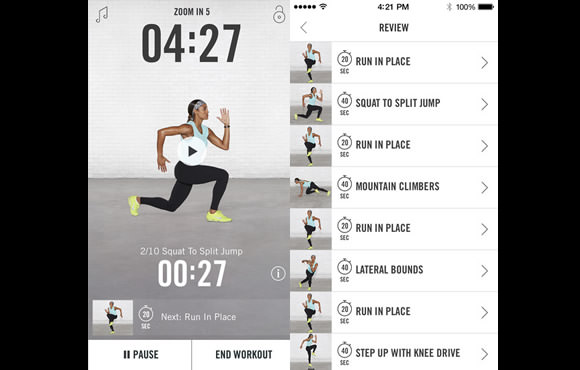 DĚKUJI ZA POZORNOST :-)